Comparisons To Prior Economic Downturns Or Recessions
Americans Choose Real Estate as Safest Investment
What do you believe is the safest 
investment over the next 10 years?
(Top 5 Answers)
Porch.com
Average Economic Impact of 
One Existing Home Sale in the U.S.
$43,099
Income generated from
real estate industries
Expenditures related to home purchase
Multiplier of housingrelated expenditures
$13,978
15.8%
of total impact
$24,471
27.7%
of total impact
$4,650
5.3%
of total impact
+
+
NAR calculated the total economic impact of real estate-related industries on the state economy, as well as the expenditures that result from a single home sale.
NAR
[Speaker Notes: https://www.nar.realtor/sites/default/files/documents/2019-state-economic-impact-of-real-estate-activity-us-04-14-2020.pdf
https://www.nar.realtor/reports/state-by-state-economic-impact-of-real-estate-activity]
Average Economic Impact of 
One New Home Sale in the U.S.
$88,416
Income generated from
real estate industries
Expenditures related to home purchase
Multiplier of housingrelated expenditures
New home construction
$13,978
15.8%
of total impact
$45,317
51.3%
of total impact
$24,471
27.7%
of total impact
$4,650
5.3%
of total impact
+
+
+
NAR calculated the total economic impact of real estate-related industries on the state economy, as well as the expenditures that result from a single home sale, including aspects like home construction costs, real estate brokerage, mortgage lending and title insurance.
NAR
[Speaker Notes: https://www.nar.realtor/sites/default/files/documents/2019-state-economic-impact-of-real-estate-activity-us-04-14-2020.pdf
https://www.nar.realtor/reports/state-by-state-economic-impact-of-real-estate-activity]
Average Economic Impact of One Home Sale by State
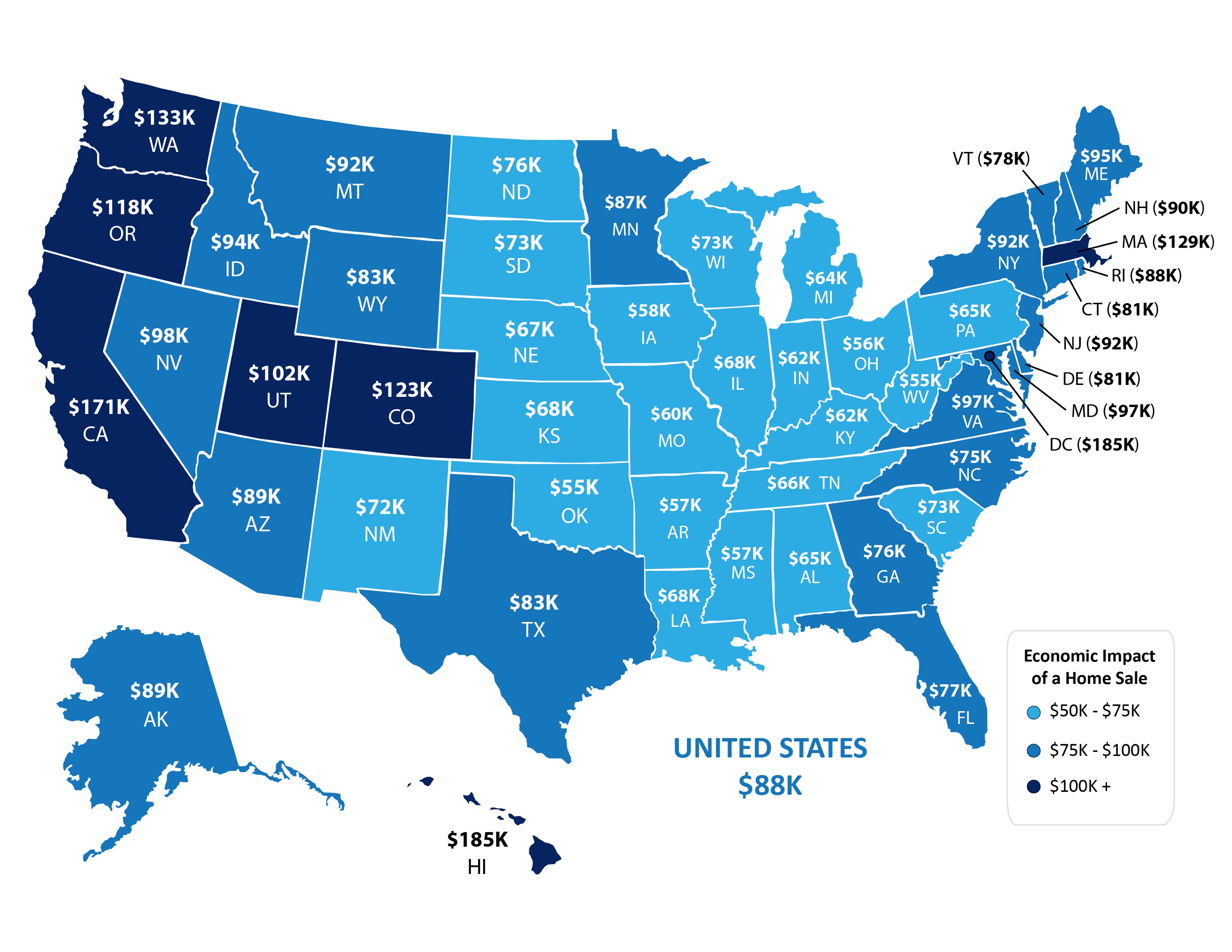 NAR
[Speaker Notes: https://www.nar.realtor/sites/default/files/documents/2019-state-economic-impact-of-real-estate-activity-us-04-14-2020.pdf
https://www.nar.realtor/reports/state-by-state-economic-impact-of-real-estate-activity]
U.S. Homeownership % Rates
Q1 Results
Census
[Speaker Notes: https://www.census.gov/housing/hvs/files/currenthvspress.pdf]
Homeownership Rates
U.S. Percentage Last 4 Quarters
Census
[Speaker Notes: https://www.census.gov/housing/hvs/files/currenthvspress.pdf]
1.) When is the economy going to recover?

2.) Are we going into a recession?

3.) Is this going to be like 2008?

4.) What about all those job losses?

5.) What should I do right now?
Be smart…be patient…but most of all – Stay Safe
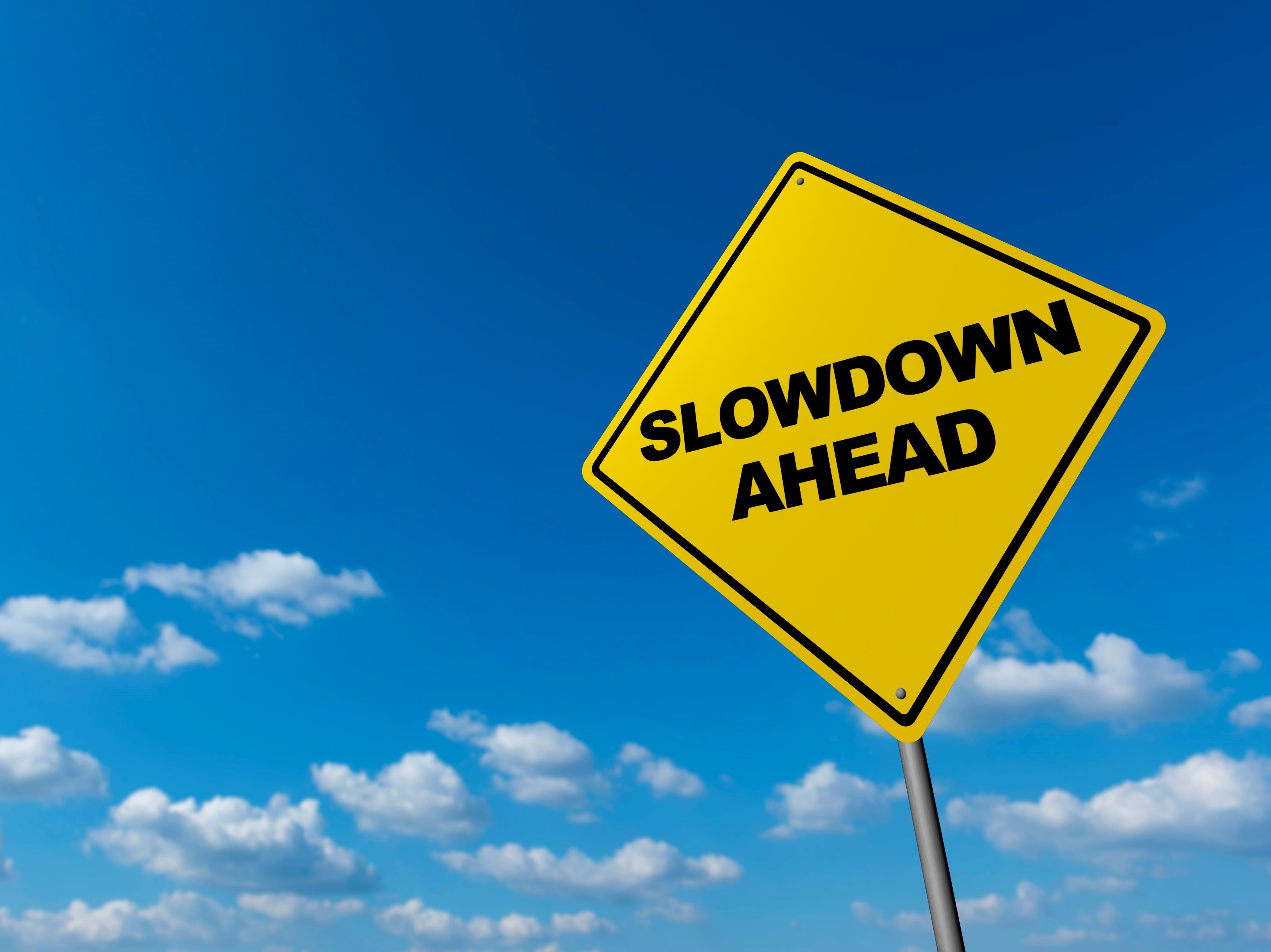 Yes, We Are In A Recession. 

Recession DOES NOT 
Equal Housing Crisis.

This Is NOT LikeThe Last Time!
1991
2008
HOME PRICE CHANGE 
During Last 5 Recessions
CoreLogic
[Speaker Notes: https://www.corelogic.com/blog/2019/03/housing-recessions-and-recoveries.aspx]
Annual Home Price Appreciation
The 6 years leading up 
to the housing crash
The last 6 years
Black Knight
[Speaker Notes: https://www.blackknightinc.com/black-knights-december-2019-mortgage-monitor-2/]
Total Home Equity Cashed Out 
by Refinance in Billions
Then…
Now…
*Freddie Mac estimate
Freddie Mac
[Speaker Notes: http://www.freddiemac.com/research/datasets/refinance-stats/index.page]
Percentage of 
Homeowner 
Equity 2020
John Burns Consulting
[Speaker Notes: https://www.realestateconsulting.com]
Of all active forbearances which are past due on their mortgage payment, 77% have at least 20% equity in their home and 90% have at least 10% equity.
Black Knight
[Speaker Notes: https://cdn.blackknightinc.com/wp-content/uploads/2020/06/BKI_MM_Apr2020_Report.pdf]
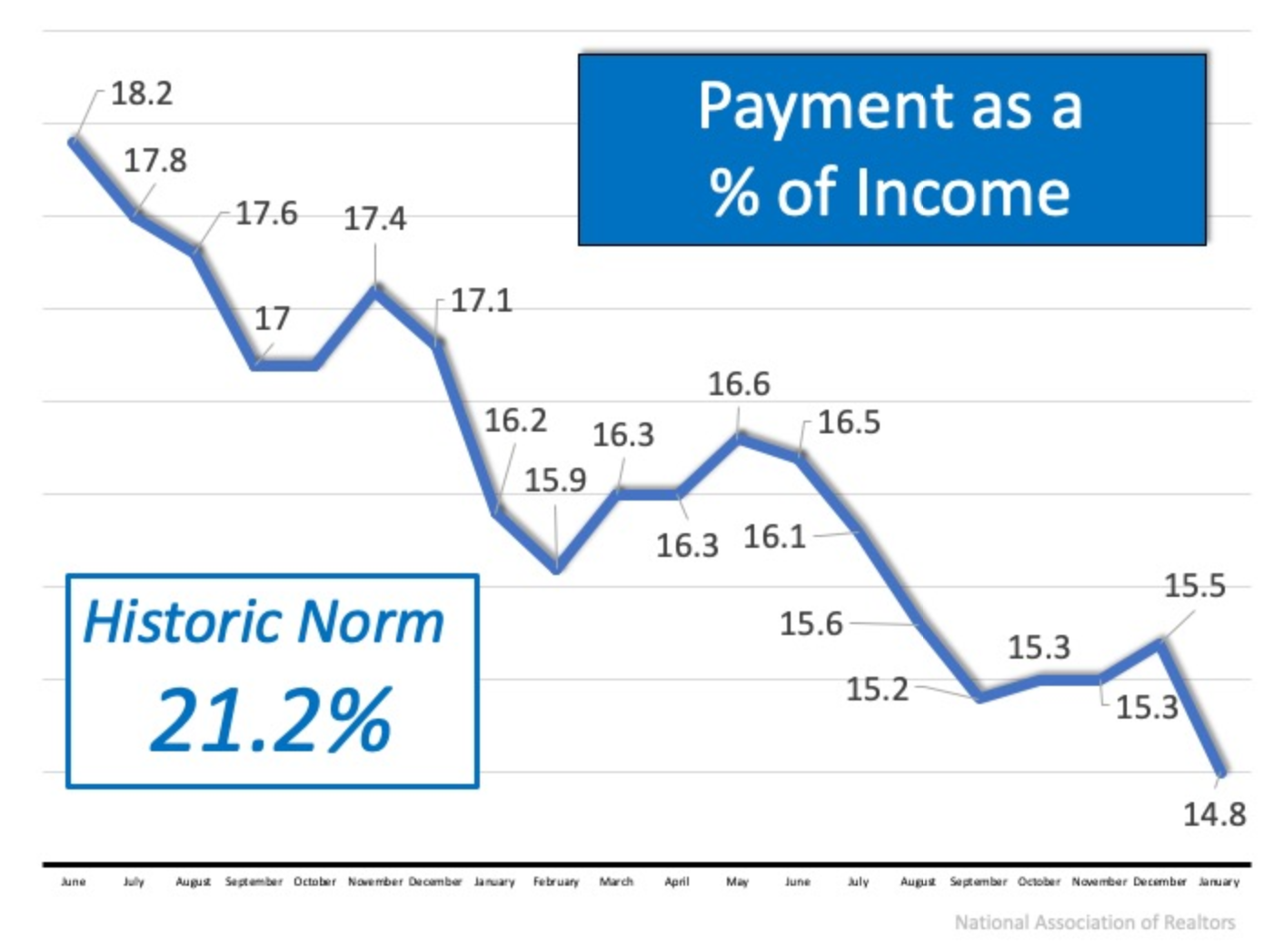 MORTGAGE CREDIT AVAILABILITY INDEX
 
The taller the graph, the 
easier it is to get a loan
Housing Bubble 2006: 868.7
Today:
181.3
MBA
[Speaker Notes: https://www.mba.org/news-research-and-resources/newsroom
https://www.mba.org/news-research-and-resources/research-and-economics/single-family-research/mortgage-credit-availability-index]
Months Inventory of Homes for Sale
NAR
[Speaker Notes: nar.realtor]
What About The Impact of Unemployment?
Will Job Loss Have A Significant Impact On Real Estate?
A Complete Look at Unemployment Numbers
in millions
N/A
Department of Labor
[Speaker Notes: file:///C:/Users/Steve%20Harney/AppData/Local/Microsoft/Windows/INetCache/Content.Outlook/VM0A22XH/data.pdf]
Economy GAINS 
2.5 Million Jobs
Employment Gains/Losses by Sector
Unemployment Report Covering Up Until 5/12
U.S. Bureau of Labor Statistics
[Speaker Notes: https://www.bls.gov/news.release/empsit.nr0.htm]
Explanation of “miscalculation”
Some people who should have been classified as “temporarily unemployed” during the shutdown were instead misclassified as employed but “absent” for “other reasons”.

“Other reasons” are usually people taking a leave to go on vacation, to serve on jury duty or take care of a child or relative.
Unemployment Rate Improved
even with the correction
19.7%
16.3%
5.4%
BLS
[Speaker Notes: www.washingtonpost.com/business/2020/06/05/may-2020-jobs-report-misclassification-error/]
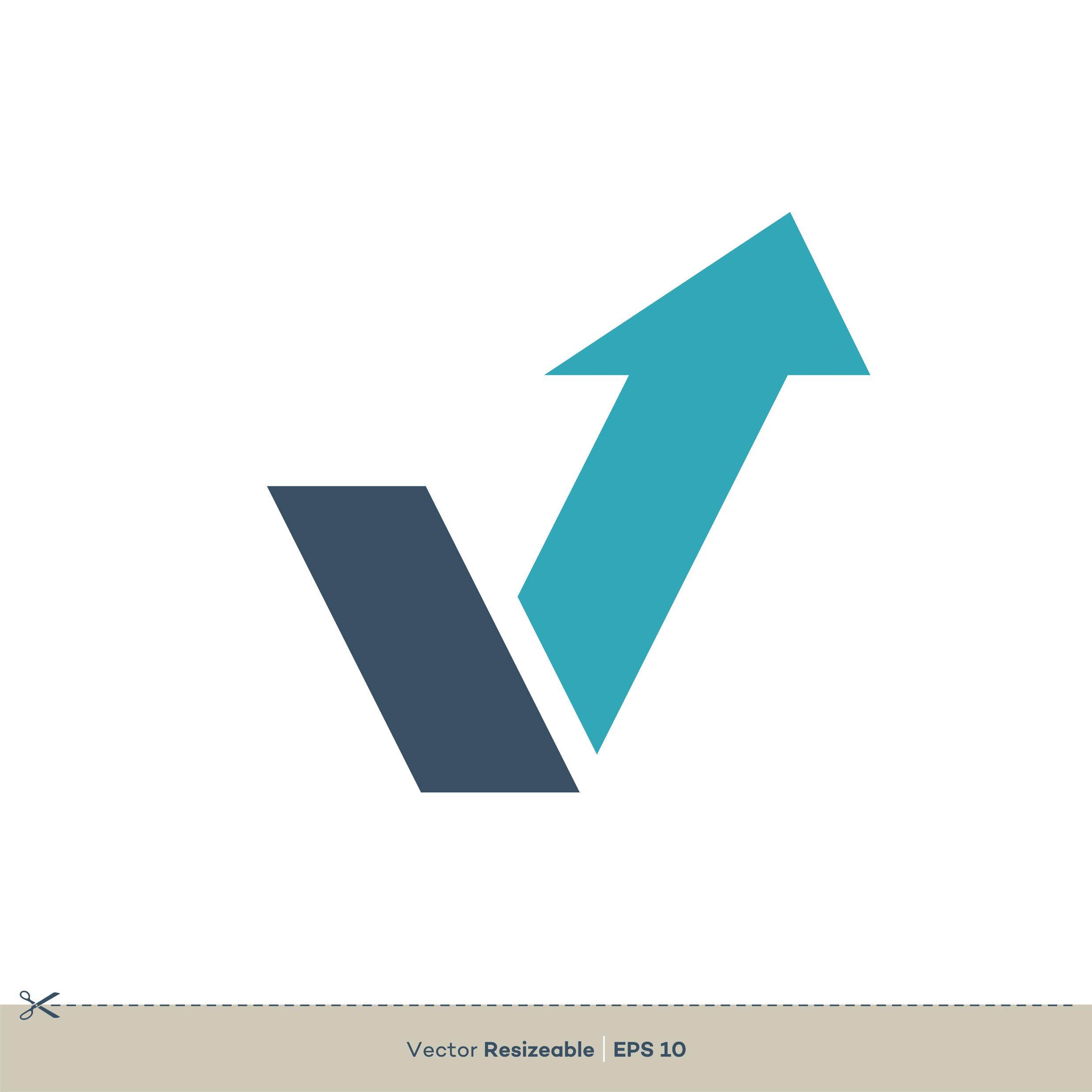 When is the economy going to recover?
Bureau of Labor Statistics Industry Data  - April 2020
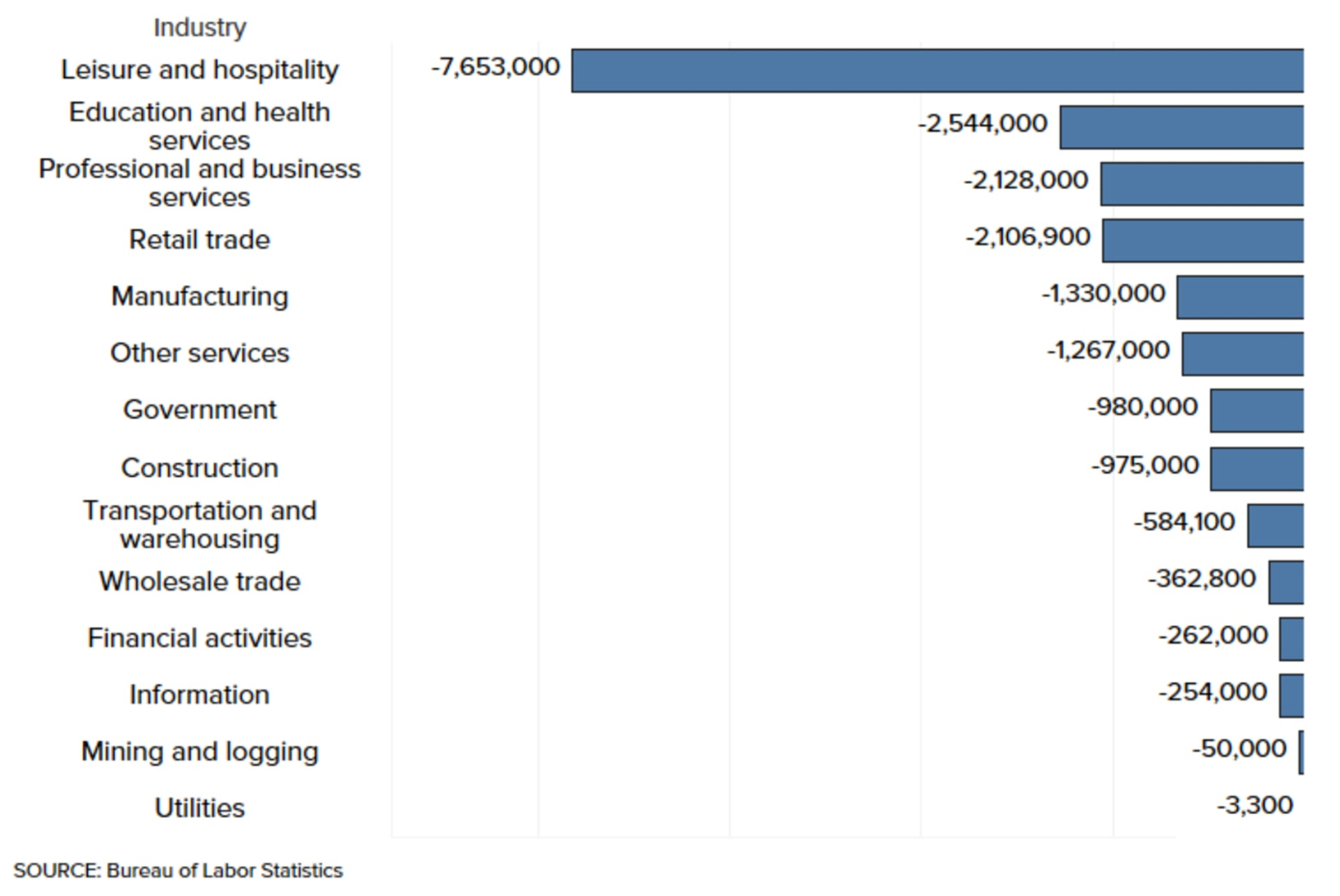 Bureau of Labor Statistics Industry Data  - May 2020
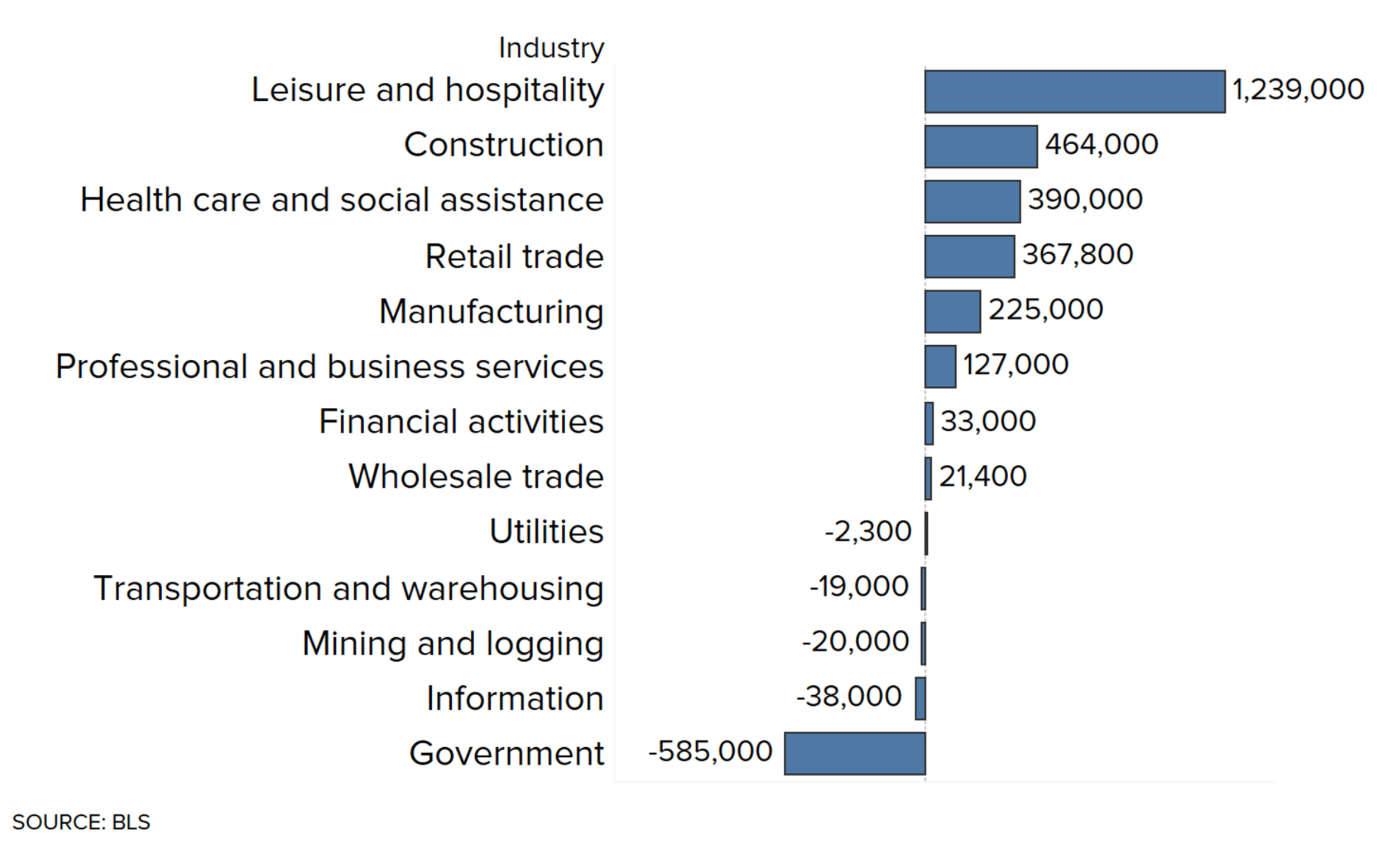 “Retail sales shattered already-lofty expectations for May as consumers freed from the coronavirus-induced lockdowns began shopping again.
The 17.7% headline gain…beat the 8% estimate from economists surveyed by Dow Jones.”
CNBC
[Speaker Notes: https://www.cnbc.com/2020/06/16/us-retail-sales-may-2020.html]
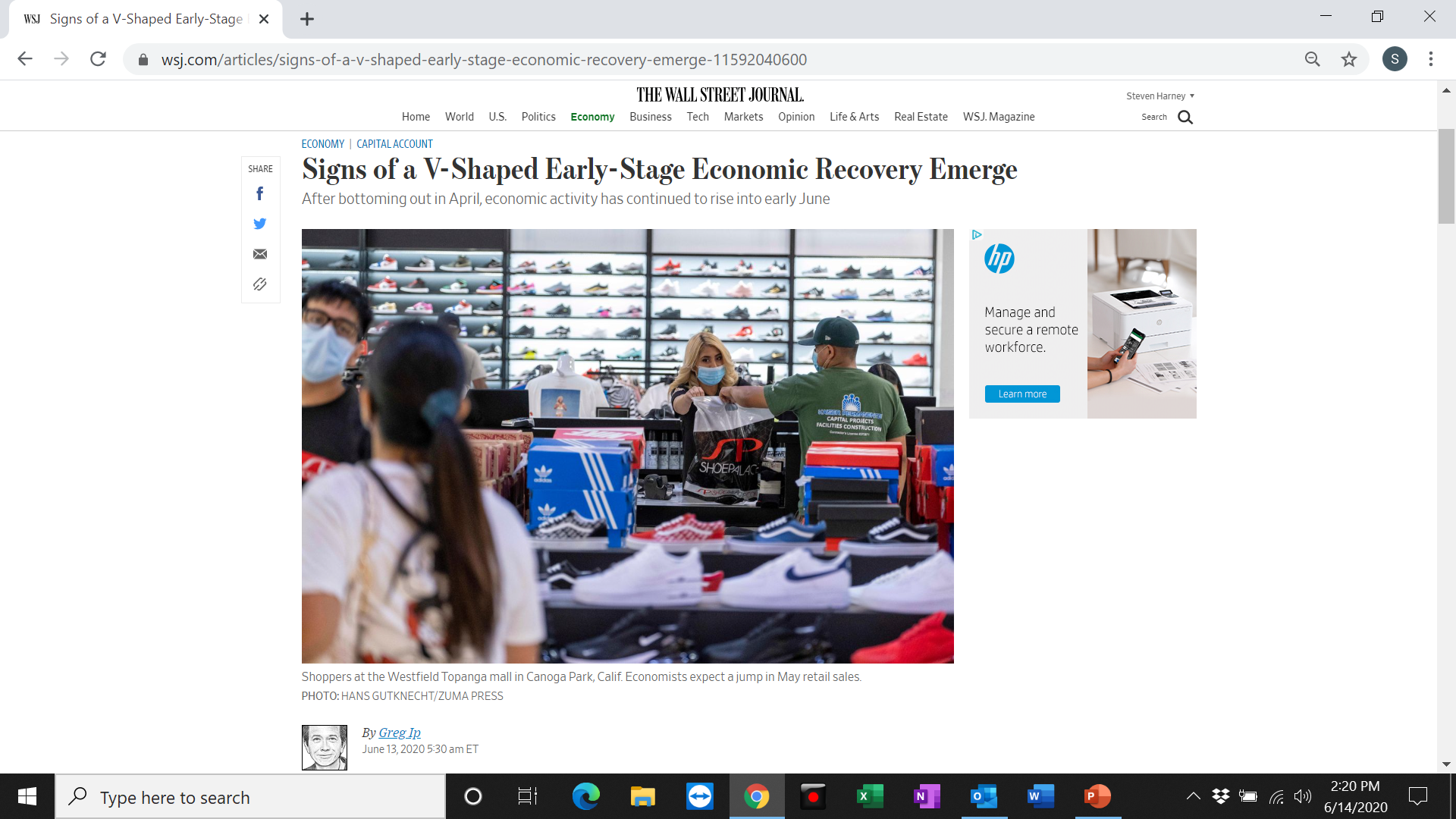 [Speaker Notes: https://www.wsj.com/articles/signs-of-a-v-shaped-early-stage-economic-recovery-emerge-11592040600]
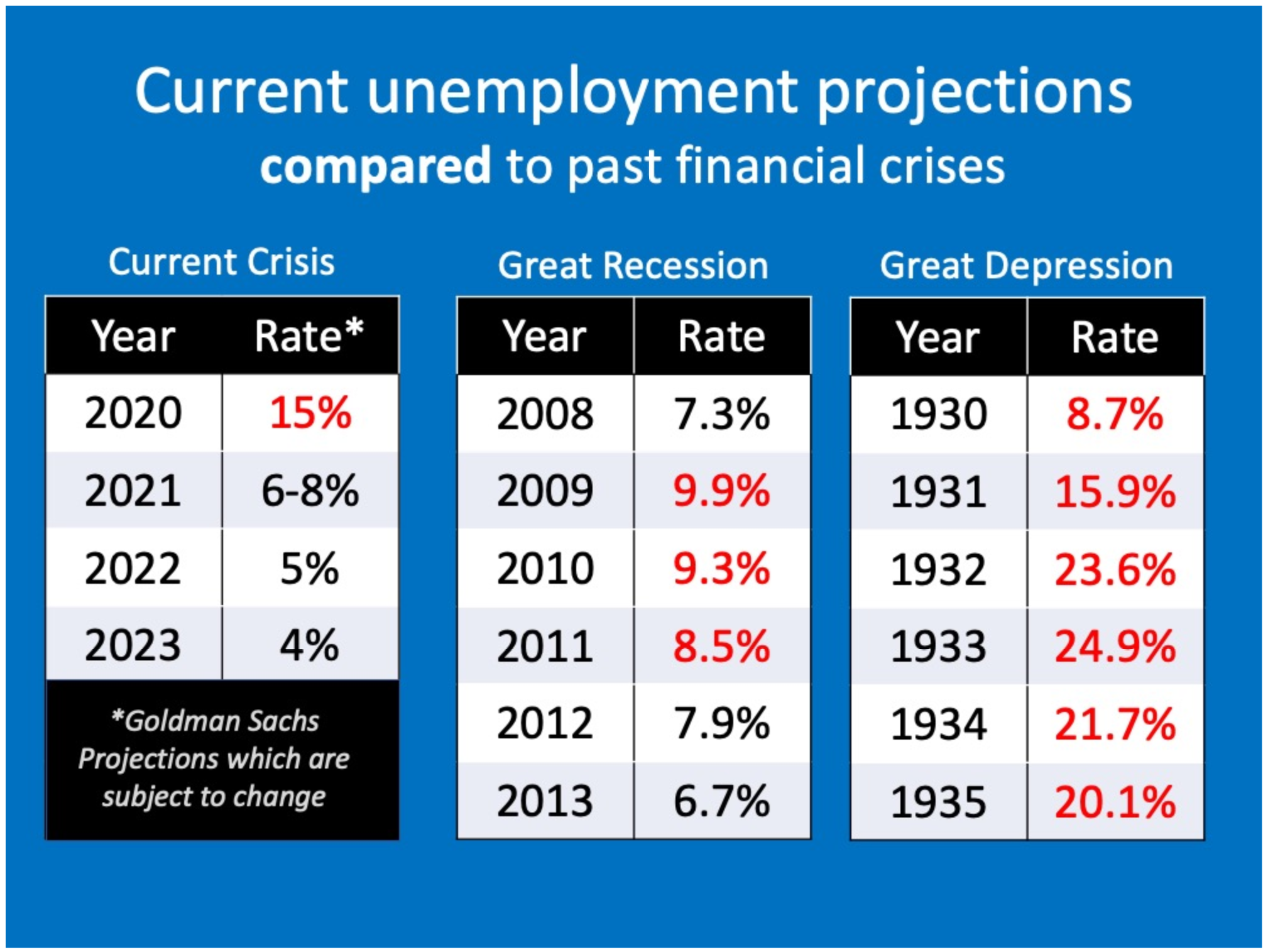 [Speaker Notes: https://www.calculatedriskblog.com/2020/03/the-economic-outlook.html
https://markets.businessinsider.com/news/stocks/us-recession-coronavirus-gdp-plunge-2q-forecast-economy-morgan-stanley-2020-3-1029023137
https://www.foxbusiness.com/markets/coronavirus-gdp-impact-bigger-than-financial-crisis-j-p-morgan]
More Depth, Less Length
12th 
Year
2nd 
Year
9th
 Year
Years for unemployment rate to return to pre-crisis level
[Speaker Notes: www.thebalance.com/unemployment-rate-by-year-3305506

What about unemployment and the housing market]
82.8% of Economists Surveyed by WSJ say the Recovery Will 
be in the Form of a ‘V’ Shape 

(‘Nike Swoosh’ or a Traditional ‘V’)
WSJ
[Speaker Notes: https://www.wsj.com/graphics/econsurvey/]
91.2% of Economists Surveyed by WSJ 
say the Recovery is Already Underway 
or Will be Soon
WSJ
[Speaker Notes: https://www.wsj.com/graphics/econsurvey/]
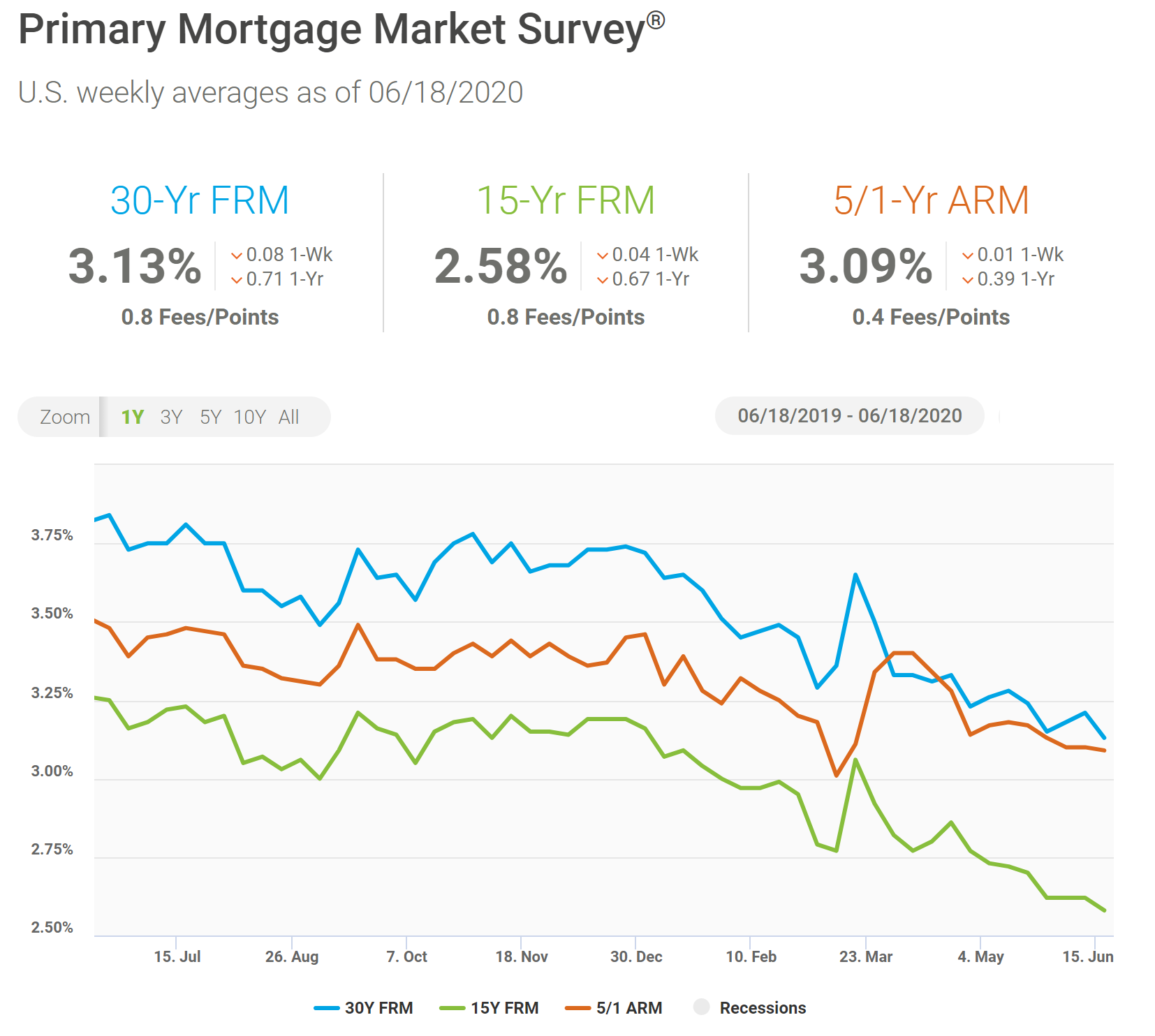 Purchase Applications Increase
[Speaker Notes: https://www.housingwire.com/articles/heres-evidence-of-v-shaped-recovery/?utm_medium=email&_hsmi=89073747&_hsenc=p2ANqtz-_Y2M83tn81H8FoLvOm-o-Es_vfAXdHPuXsAxqjUlAt_t4g5Pso1ZzS4lM6LBKvi80hESZpxysyJ0bFFJzbDh8McV_DY7c0CrG2LGa8hVe7NNEitD0&utm_content=89073747&utm_source=hs_email#]
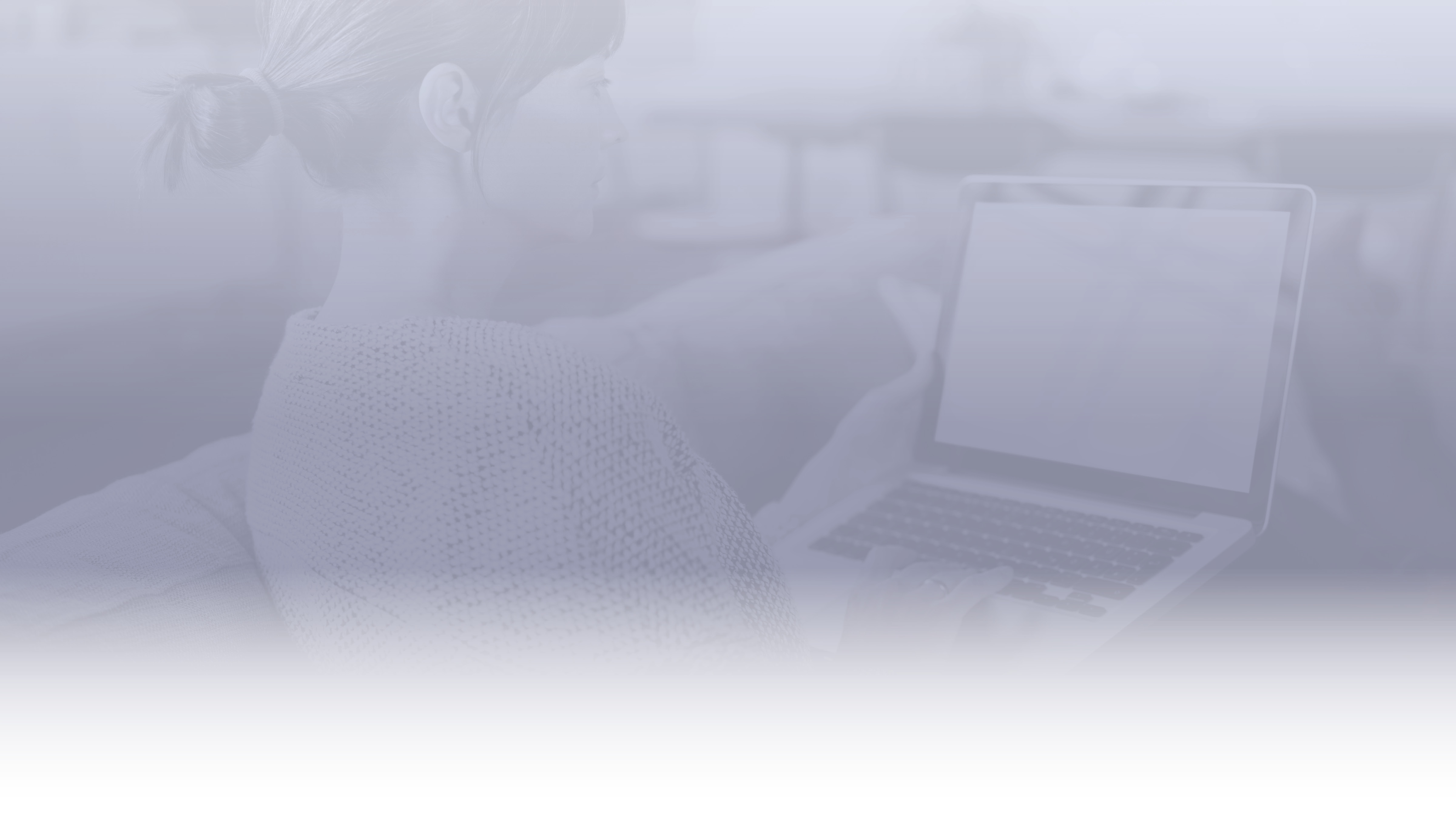 Google reports that searches for “homes for sale” are up 54% from 2020 lows. 

Zillow reports that traffic is up 51% from last year. 

Mortgage Bankers Association reports that new mortgage applications increased 9.3 percent from the prior week.   

NAR revised their 2020 Units Forecast to -11% (up from  -15%) and home values to +3.8% (up from flat). 

Zelman & Associates revised their 2020 Units Forecast to -8% (up from -12%) and forecasts home values to gain 3% due to extremely low inventory.    

Fed to purchase Corporate Bonds - $750 Billion.  Will support corporations who employ potential buyers!
Home Prices Projected to Continue to Appreciate
[Speaker Notes: https://pulsenomics.com/surveys/
http://www.freddiemac.com/fmac-resources/research/pdf/202004-Forecast.pdf
https://www.fanniemae.com/resources/file/research/emma/pdf/Housing_Forecast_051320.pdf
https://www.nar.realtor/sites/default/files/documents/forecast-Q2-2020-us-economic-outlook-05-28-2020.pdf
https://www.mba.org/news-research-and-resources/research-and-economics/forecasts-and-commentary
www.zelmanassociates.com (subscription required)
wsj.com (subscription required)]
Americans’ Top 4 Choices for Best Long-Term InvestmentReal Estate Continues to be the Top Choice!
35%
21%
17%
16%
Gallup 2020
[Speaker Notes: https://news.gallup.com/poll/309233/stock-investments-lose-luster-covid-sell-off.aspx]
Baby Boomers & Millennials Will Drive The Market!
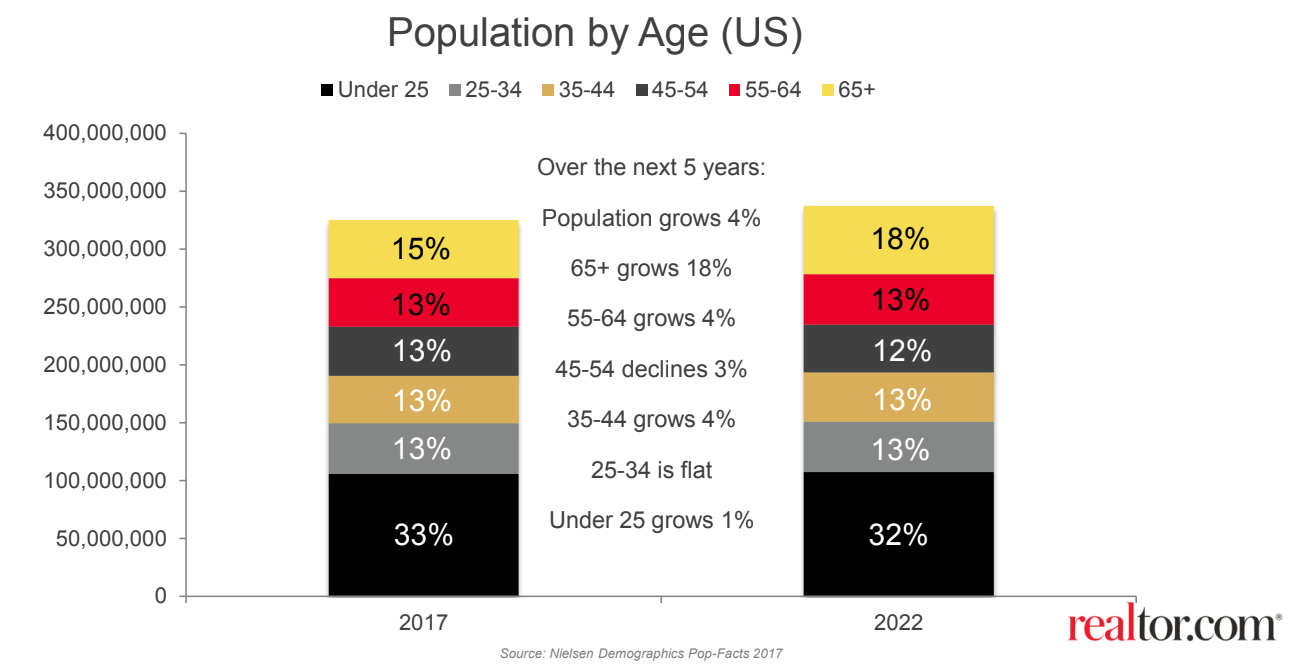 Millennials will represent over half of all mortgages in 2020 (Realtor.com)
Largest Group of Millennials (4.8 million born in 1990) are turning 30
Baby Boomers are largest buyer segment for Metro Atlanta (marketNsight)
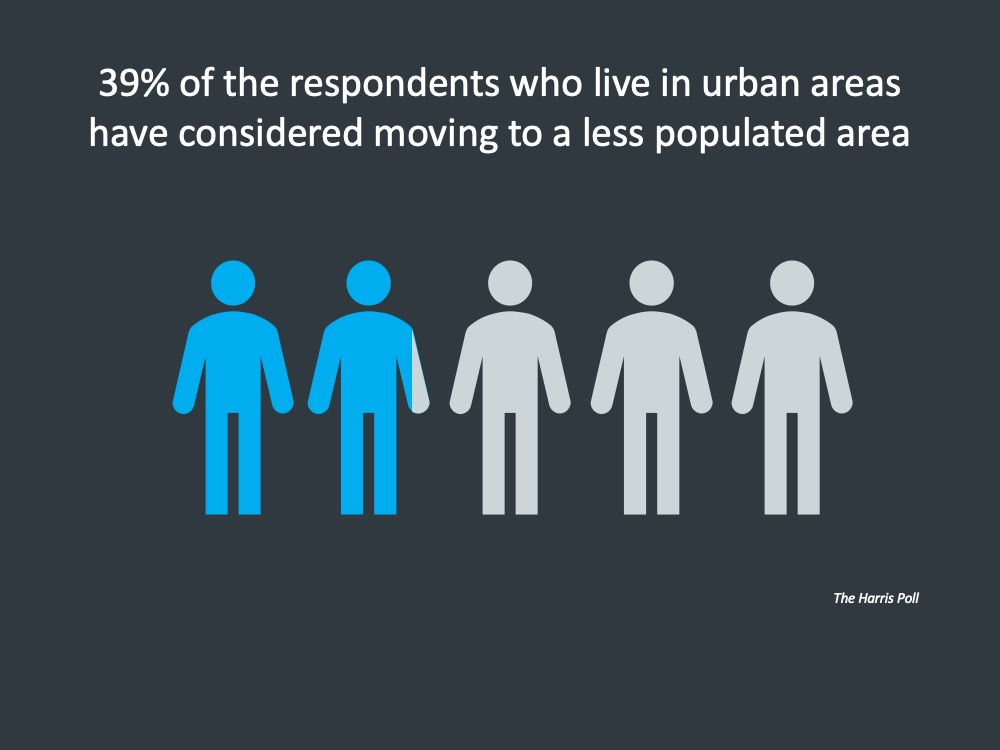 1.) When is the economy going to recover?

2.) Are we going into a recession?

3.) Is this going to be like 2008?

4.) What about all those job losses?

5.) What should I do right now?
Be smart…be patient…but most of all – Stay Safe